20.2.2017
kuminan KASVINSUOJELU 2017
Lepaa 18.2.2017

Lasse Matikainen
ViljelijänBerner
Kasvinsuojelu kuminanperustamisvuonna
20.2.2017
20.2.2017
kylvövuonna ratkaistaan tulevien        satovuosien kuminasadot
1. Kuminan tasainen taimettuminen


2. Rikkakasvitorjunnan onnistuminen
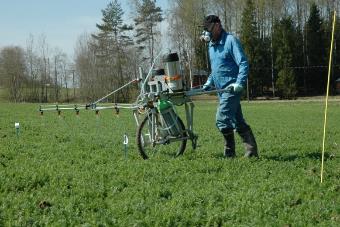 Viljelijän Berner on
monina vuosina testannut
kylvövuoden rikkakasvien
torjuntaa
Rikkakasvien torjunta pitää
nähdä investointina satovuosille!
20.2.2017
yleisimmät syyt kuminan 	  	 	   taimettumisen epäonnistumiseen
Liian syvä kylvö
Kuorettuminen
Etanat ovat yllättäneet (suorakylvö)
Kuminan kylvö kannattaa tehdä aikaisin,
jos taimettuminen epäonnistuu: 
UUSINTAKYLVÖ, kumina ehtii kehittyä riittävän
   kookkaaksi siementuotannolle
20.2.2017
Etanoiden torjunta
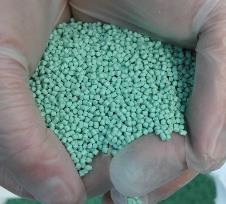 Sluxxia 5-7 kg/ha
20.2.2017
Yleisimmät syyt rikkakasvi-     torjunnan epäonnistuminen
Kumina tullut taimelle,
    myöhästytty ensimmäisestä ruiskutuksesta
2. Toinen ruiskutuskerta tehty liian myöhään
3. Olisi pitänyt tehdä vielä kolmas ruiskutus
Saunakukka on kuminanongelmallisin rikkakasvi
20.2.2017
20.2.2017
Saunakukkapelto satovuonna
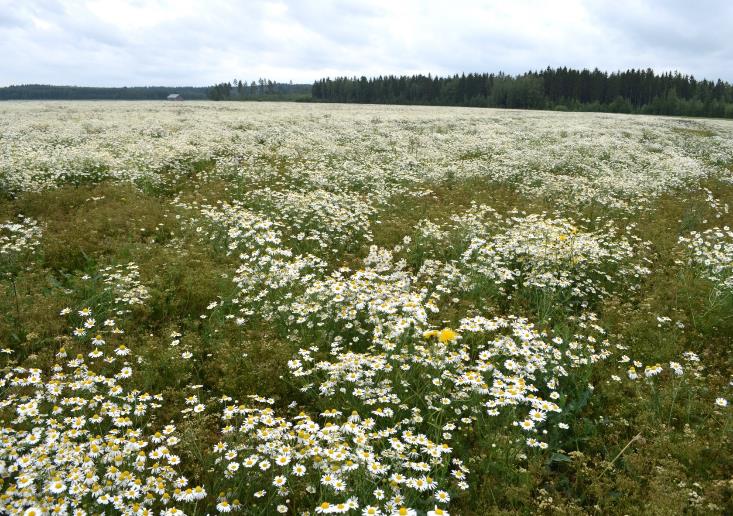 20.2.2017
saunakukka on kuminan 			ongelmallisin rikkakasvi
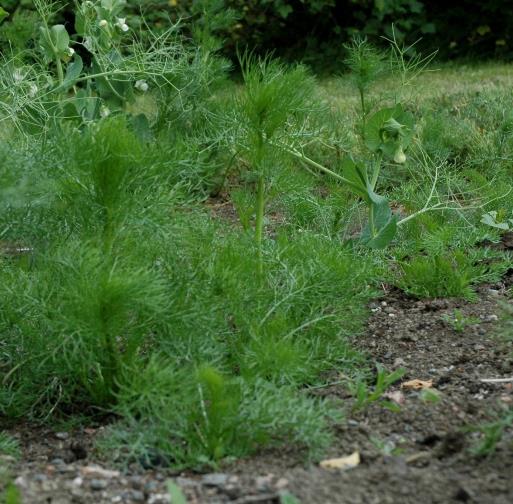 Saunakukka itää
ja taimettuu
vapusta 
lokakuuhun






Kuva heinäkuussa
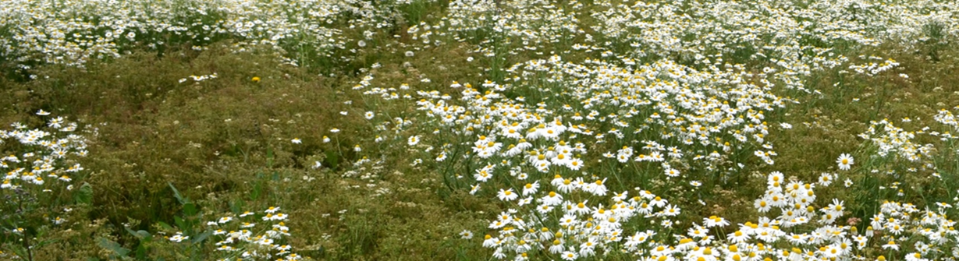 20.2.2017
Ohje 1.
  Lohkolla, jossa tiedetään olevan runsas   
  saunakukan siemenpankki,
  kuminan viljely ei 
  ole suositeltavaa!
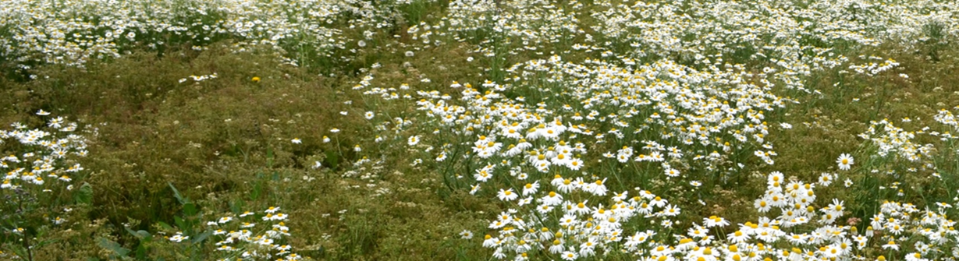 20.2.2017
Ohje 2.
  Perustettaessa kumina lohkolle,
  jossa on kohtuullinen saunakukan
  siemenpankki, kylvä
  kumina ilman suojakasvia
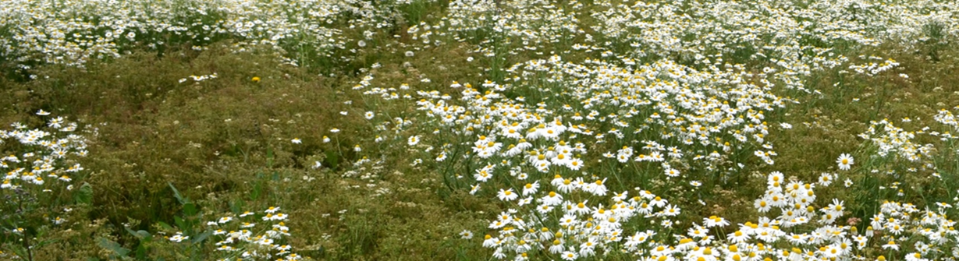 20.2.2017
Ohje 3.
  Kylvövuoden ruiskutusohjelmien lisäksi
  saunakukan torjuntaa vielä tarpeen                    
  mukaan perustamisvuonna ja satovuosina
  syksyllä Matrigon 72 SG- valmisteella!
20.2.2017
Matrigon 72 SG –ruiskutus  syksyllätehoaa hyvin saunakukkaan
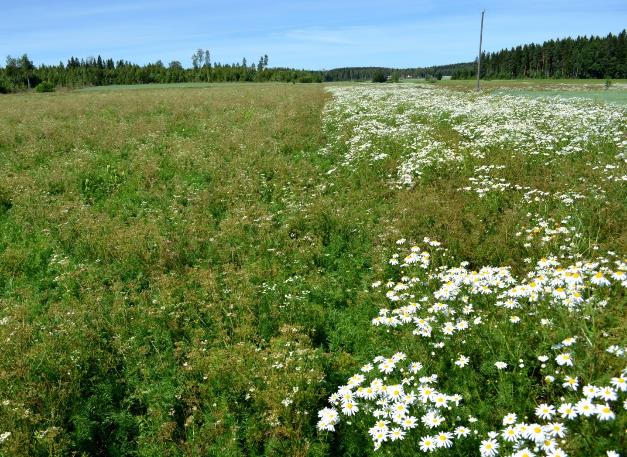 20.2.2017
Kylvövuonna Ruiskutusohjelmilla varmistettu satovuoden puhdas kasvusto
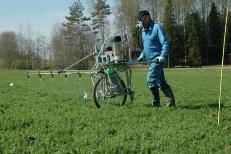 20.2.2017
20.2.2017
senkor 600 SC kuminalla
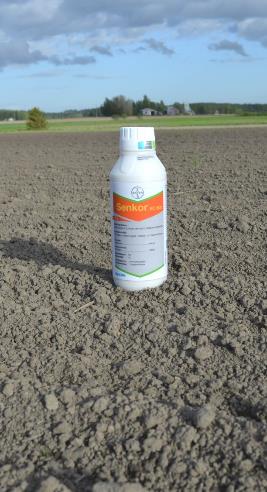 Minor Use lupa kuminalle
käyttö kylvövuoden keväällä 
   ennen taimettumista
tehon laajentamiseksi käytetään yhdessä 
   Fenix- valmisteen kanssa
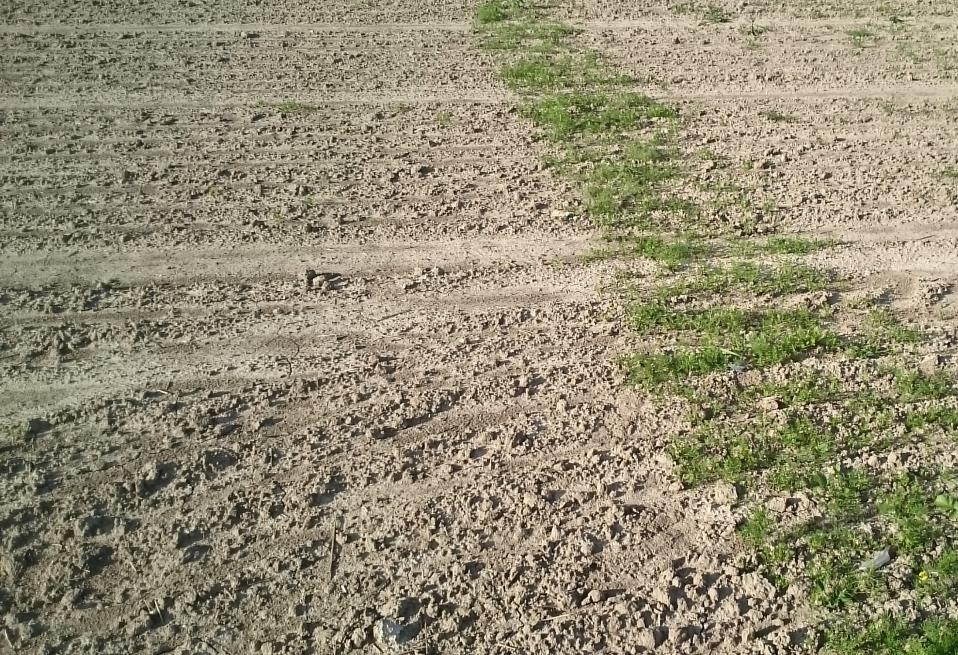 20.2.2017
Senkor 600 SC Kuminalla
Runsaat sateet kevyillä kivennäismailla   
ovat riski Senkorin käytölle
20.2.2017
senkor 600 SC kuminalla
Minor Use käyttömäärä 0,25-0,3 l/ha
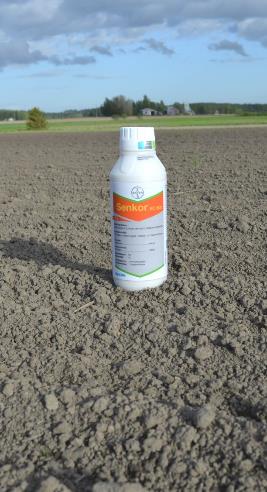 KAHDEN VUODEN KOKEMUSTEN JÄLKEEN
       
        Käyttöä ei suositella 
        kivennäismailla

        Savi- ja multamaille
        tarkennettu ohjeistus
          - savimaat 0,15-0,25 l/ha
          - multamaat 0,25-0,3 l/ha
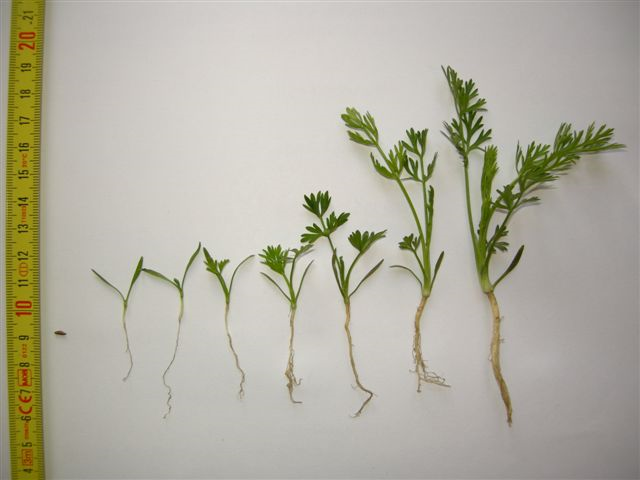 Fenix+
Goltix +
Lentagran
Matrigon
- kuminan
  7- lehtiaste
Fenix+
Goltix+
Lentagran
Roundup ACE
Fenix +
Goltix 
   tai
Senkor 
   tai
Stomp
0
0,5
1
2
2,5
3,5
5
Torjunta-ajankohdat
20.2.2017
Juolavehnän torjuntaperustamisvuonna
20.2.2017
20.2.2017
Juolavehnän torjunnan oikea hetki
20.2.2017
Targa Super
Virallinen käyttösuositus kylvövuonna
juolavehnän torjuntaan

Käyttömäärää 3 l/ha
On järkevää käyttää 2 l/ha + SitoPlus 0,2 l/ha
Hukkakauran torjunnassa 1 l/ha +
    SitoPlus 0,2 l/ha
20.2.2017
Ruiskutussää on käyttömäärää tärkeämpi
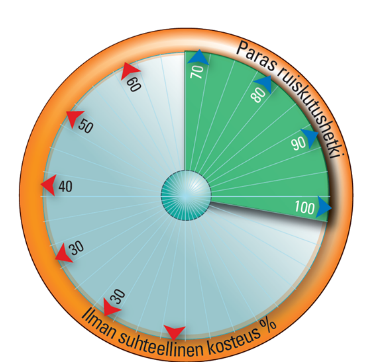 - ilman suhteellinen kosteus (yli 70 %)
  varmistaa hyvän tehon jo alhaisillakin
  käyttömäärillä
- paras ruiskutushetki on hyvin
  aikainen aamu
Kasvinsuojelu kuminansatovuosina
20.2.2017
20.2.2017
Satovuoden keväänä voidaan käyttäärikkakasville Goltix 70 WG -valmistetta
Kevätitoisten rikkakasvien torjuntaan, esim. savikka, pillike, linnunkaali, saunakukka
Aikainen käsittely
Käyttömäärä 1,0-1,5 kg/ha
Tehoaa vain kevätitoiseen saunakukkaan
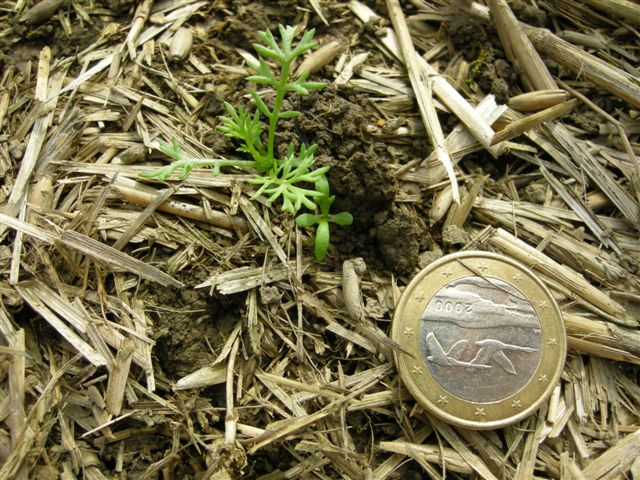 Goltixin teho saunakukkaan
satovuoden keväällä
Ei tehoa
Tehoaa
Juolavehnän torjuntasatovuosina
20.2.2017
20.2.2017
Targa Super
Targa Superilla ei ole vielä hyväksyttyä
käyttölupaa satovuosina

Lupa edellyttää jäämäkokeet 
    vuosilta 2015-2016

Vuodelta 2015 jäämiä ei ollut,
    2016 ei vielä tuloksia

Haetaan hätälupaa vuodelle 2017
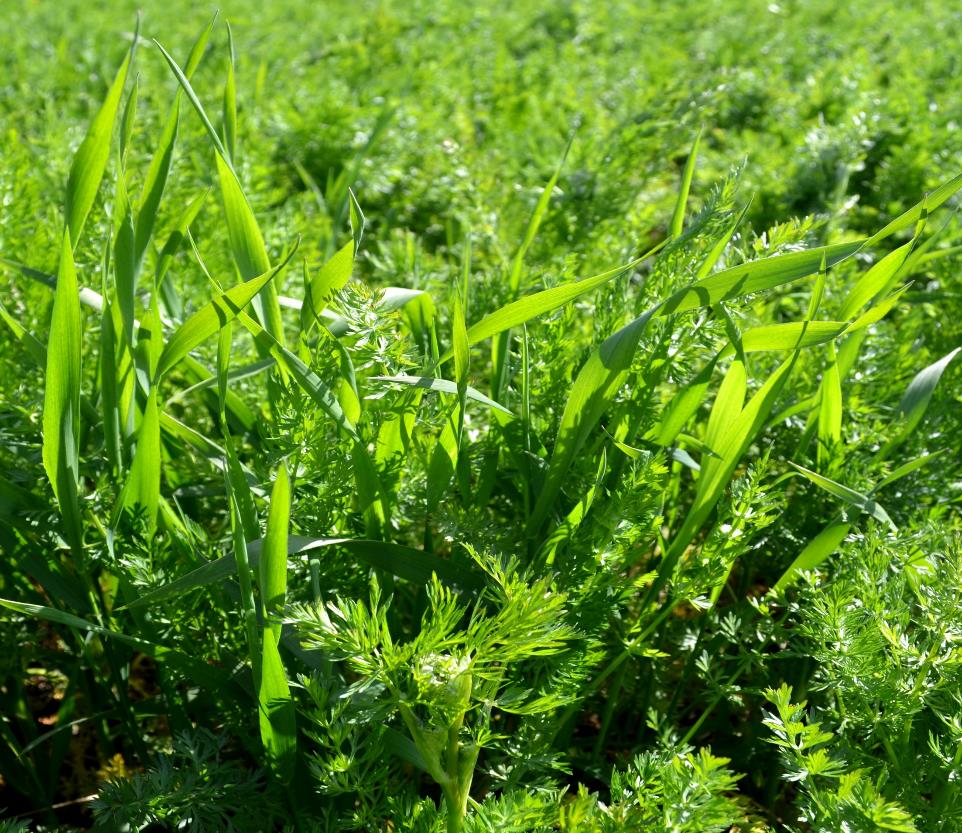 20.2.2017
Juolavehnä hyvä torjuntahetki
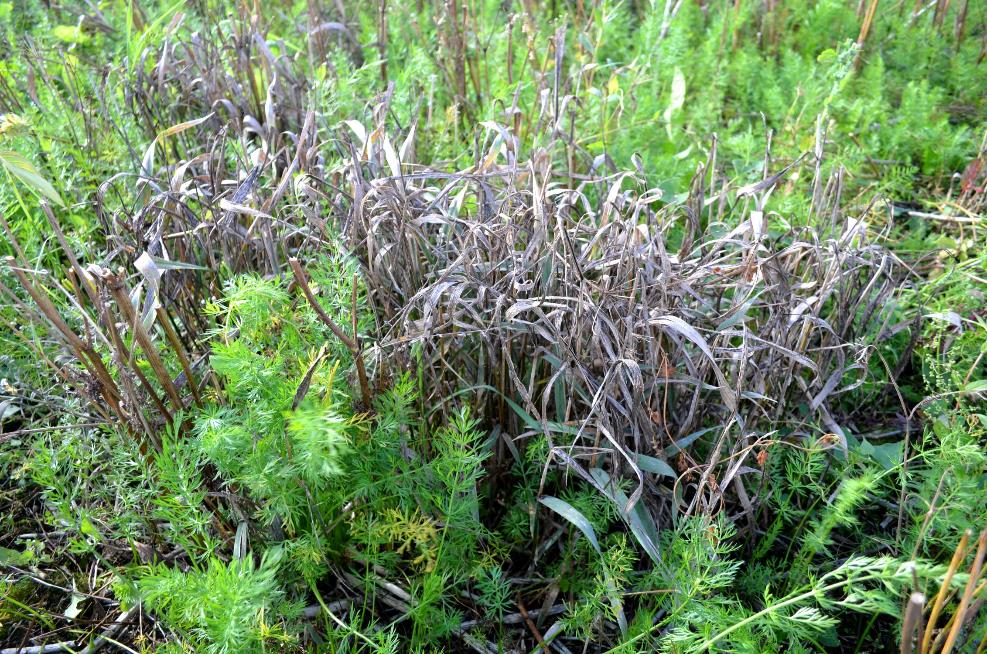 20.2.2017
Somero 2.8.2016 Targa 1,25 l/ha + SitoPlus 0,2 l/ha + Zoom 1,5 l/ha
20.2.2017
kuminakoin torjunta
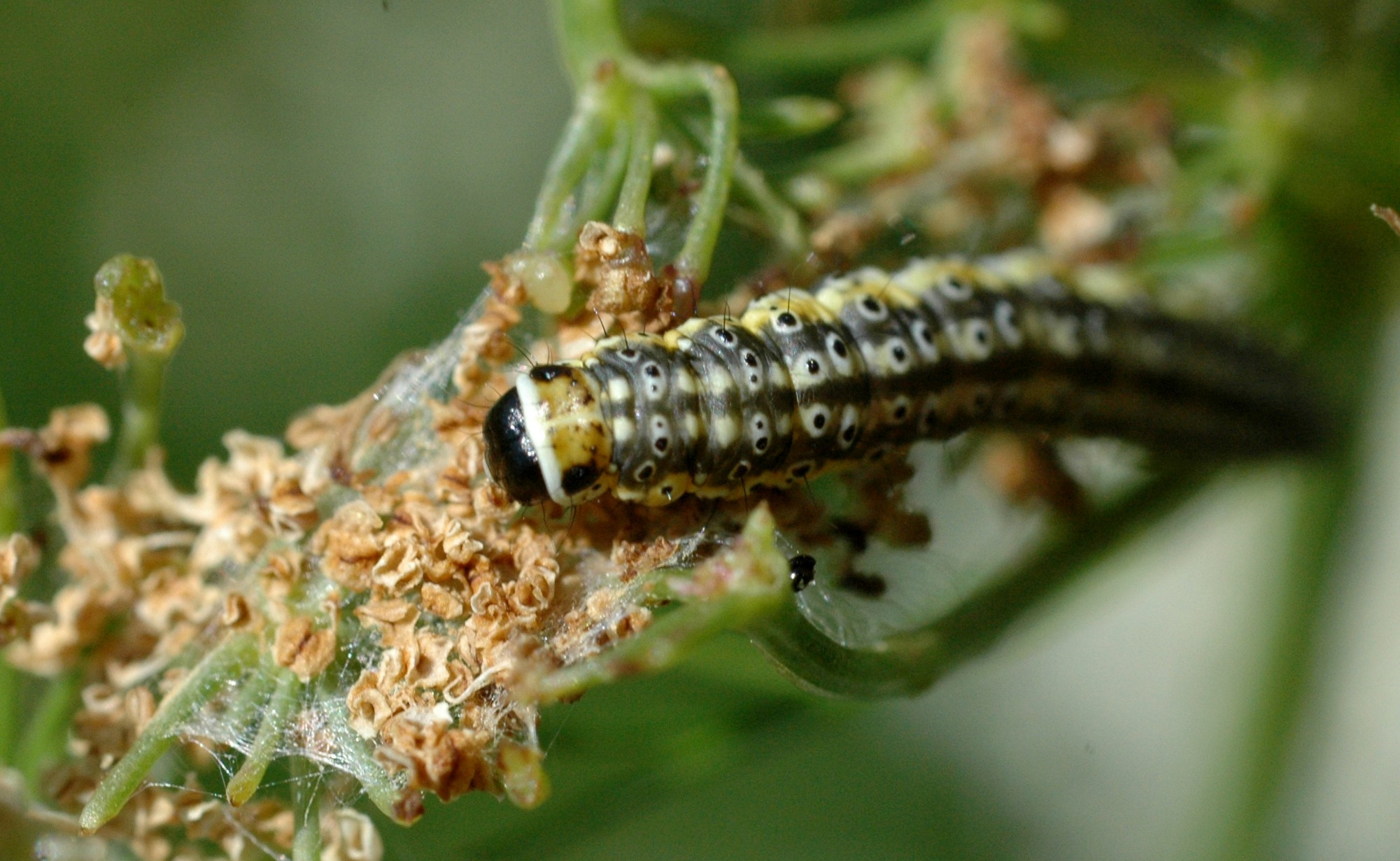 20.2.2017
kuminakoi voi tuhota koko sadon
aikuiset koiperhoset talvehtivat 
    kuminapellossa tai pientareilla
keväällä ilmojen lämmetessä perhoset
    lähtevät etsimään pariutumiskumppania
toukat kuoriutuvat kun tehoisa lämpösumma
    ylittää 130 astetta
toukat vahingoittavat kuminaa syömällä
    kukkanupuista siemenaiheet
20.2.2017
kuminakoin torjunta
torjuntaan ryhdytään kun toukkia tavataan
torjuntaan hyväksyttyjä pyretroideja ovat
    Karate ja Mavrik
Karatea ei saa käyttää kukkivaan kasvustoon,
    Mavrikia kukinnan alkuvaiheessa (jäämäriski)

-   Mavrikille tulee uudelleen rekisteröinti lähiaikoina,
    ei tulee enää saamaan lupaa kuminalle 
    (jäämätutkimukset)

-   saa käyttää ainakin vielä 2017
Viljelijän Bernerin kolmas toimintavuosi alkanut
Myymme suoraan viljelijöille keskeiset
kasvintuotannon tuotantopanokset.
33  ASIANTUNTIJAA
  VERKKOKAUPPA
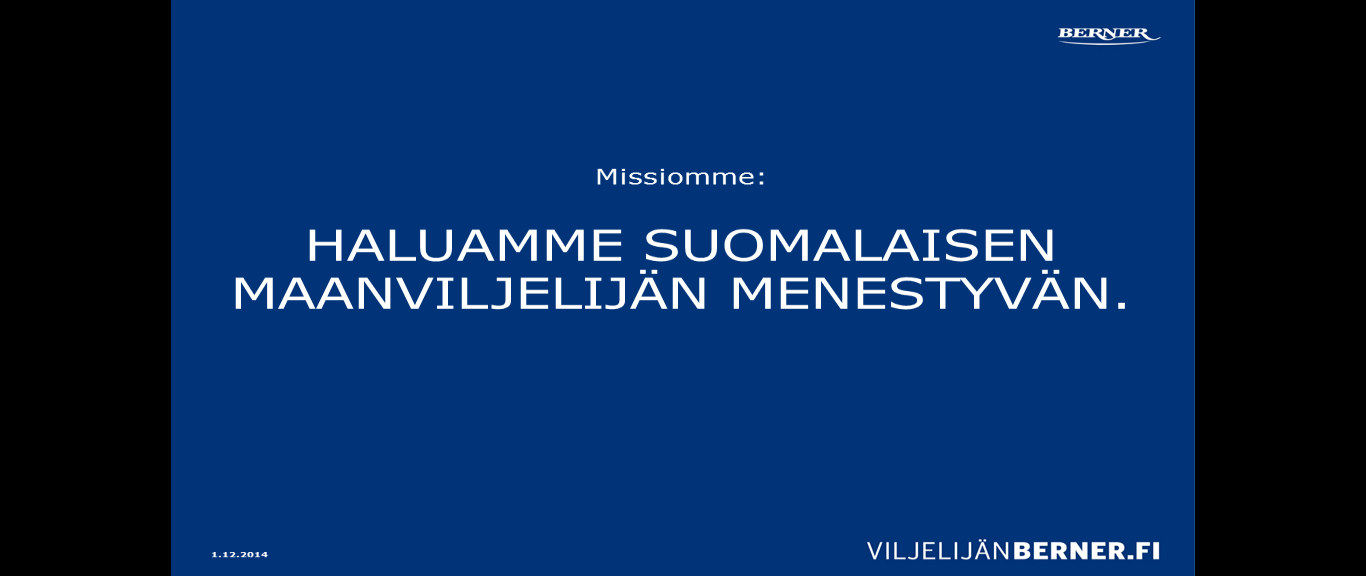 20.2.2017
20.2.2017
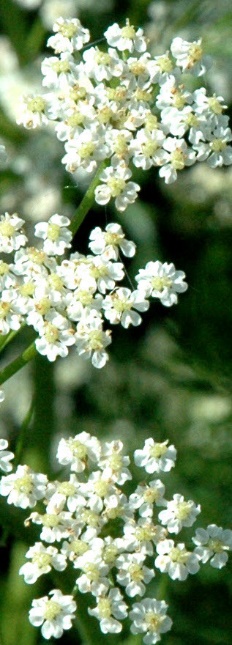 viljelijän Berneriltä
kasvinsuojeluaineet
  siemenet
  pelto- ja lehtilannoitteet
  maanparannuskalkki
  rehunsäilöntäaineet
  poltto- ja voiteluaineet
  vihannes,- marja- ja hedelmä-
     viljelyn erikoistarvikkeet
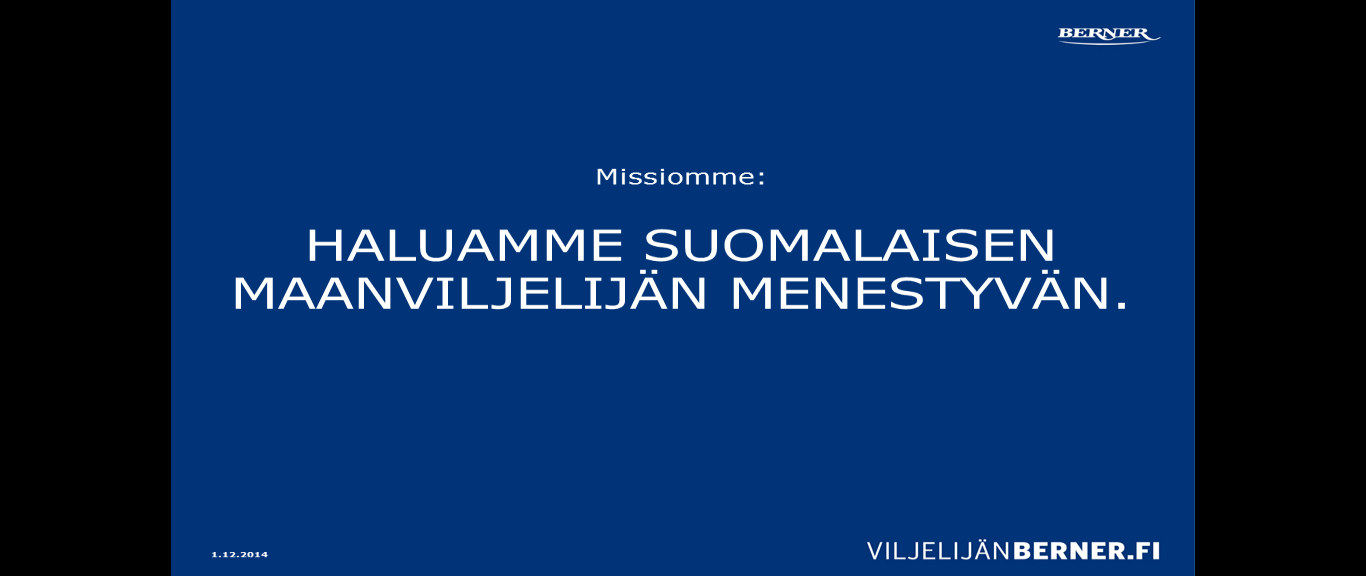 20.2.2017
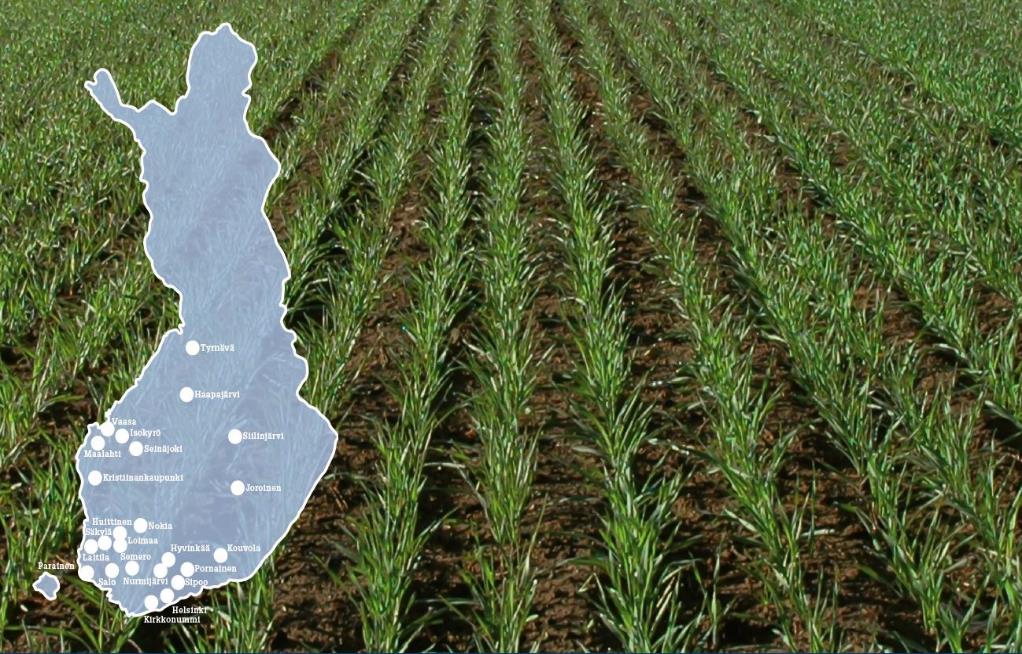 20.2.2017
Kysy tarjous!
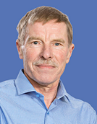 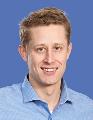 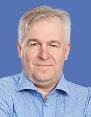 Sipoo	           Helsinki                  Hyvinkää	     Bengt Aspelin         Kalle Erkkola	   Lasse Matikainen
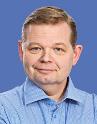 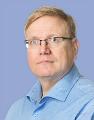 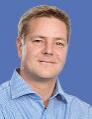 Hämeenlinna          Kirkkonummi	    Pornainen	Asko Myllymäki        Jussi Peltonen	    Petteri Perttola
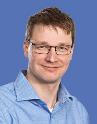 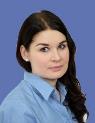 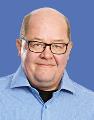 Nurmijärvi            Kouvola                   Helsinki
Pasi Pulkkanen       Kyösti Skippari	    Maarit Viljakainen
Haluamme suomalaisen 
       viljelijän menestyvän.